SOFTWARE DEVELOPMENT WORK BREAKDOWN STRUCTURE TEMPLATE
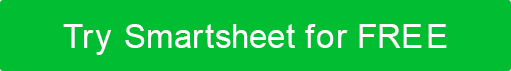 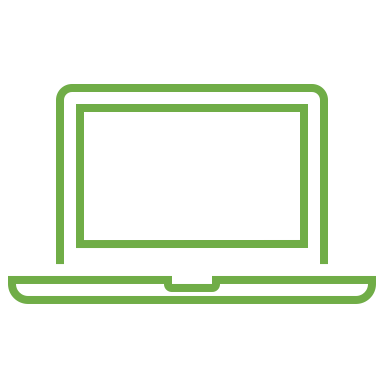 PROJECT TITLE
PROJECT TITLE
4 Activity Title
2 Activity Title
3 Activity Title
1 Activity Title
1.1 Task
1.2 Task
1.3 Task
2.1 Task
2.2 Task
2.3 Task
3.1 Task
3.2 Task
3.3 Task
4.1 Task
4.2 Task
4.3 Task
1.1.1 Subtask

1.1.2 Subtask

1.1.3 Subtask

1.1.4 Subtask

1.1.5 Subtask
1.2.1 Subtask

1.2.2 Subtask

1.2.3 Subtask

1.2.4 Subtask
1.3.1 Subtask

1.3.2 Subtask

1.3.3 Subtask
2.1.1 Subtask

2.1.2 Subtask

2.1.3 Subtask

2.1.4 Subtask

2.1.5 Subtask
2.2.1 Subtask

2.2.2 Subtask

2.2.3 Subtask

2.2.4 Subtask
2.3.1 Subtask

2.3.2 Subtask

2.3.3 Subtask
3.1.1 Subtask

3.1.2 Subtask

3.1.3 Subtask

3.1.4 Subtask

3.1.5 Subtask
3.2.1 Subtask

3.2.2 Subtask

3.2.3 Subtask

3.2.4 Subtask
3.3.1 Subtask

3.3.2 Subtask

3.3.3 Subtask
4.1.1 Subtask

4.1.2 Subtask

4.1.3 Subtask

4.1.4 Subtask

4.1.5 Subtask
4.2.1 Subtask

4.2.2 Subtask

4.2.3 Subtask

4.2.4 Subtask
4.3.1 Subtask

4.3.2 Subtask

4.3.3 Subtask
SOFTWARE DEVELOPMENT WORK BREAKDOWN STRUCTURE - OVERVIEW
PROJECT TITLE
1 Activity Title
Provide details to communicate specific information related to this activity.
Provide details to communicate specific information related to this activity.
Provide details to communicate specific information related to this activity.
Provide details to communicate specific information related to this activity.
SOFTWARE DEVELOPMENT WORK BREAKDOWN STRUCTURE – ACTIVITY 1
PROJECT TITLE
1 Activity Title
1.1 Task
Provide details to communicate specific information related to this task.
Provide details to communicate specific information related to this task.
Provide details to communicate specific information related to this task.
Provide details to communicate specific information related to this task.
1.1.1 Subtask

1.1.2 Subtask

1.1.3 Subtask

1.1.4 Subtask

1.1.5 Subtask
SOFTWARE DEVELOPMENT WORK BREAKDOWN STRUCTURE – ACTIVITY 1, TASKS
PROJECT TITLE
1 Activity Title
Provide details to communicate specific information related to this task.
Provide details to communicate specific information related to this task.
Provide details to communicate specific information related to this task.
Provide details to communicate specific information related to this task.
1.2 Task
1.1 Task
Provide details to communicate specific information related to this task.
Provide details to communicate specific information related to this task.
Provide details to communicate specific information related to this task.
Provide details to communicate specific information related to this task.
1.2.1 Subtask

1.2.2 Subtask

1.2.3 Subtask

1.2.4 Subtask
1.1.1 Subtask

1.1.2 Subtask

1.1.3 Subtask

1.1.4 Subtask

1.1.5 Subtask
SOFTWARE DEVELOPMENT WORK BREAKDOWN STRUCTURE – ACTIVITY 1, TASKS
PROJECT TITLE
1 Activity Title
Provide details to communicate specific information related to this task.
Provide details to communicate specific information related to this task.
Provide details to communicate specific information related to this task.
Provide details to communicate specific information related to this task.
Provide details to communicate specific information related to this task.
Provide details to communicate specific information related to this task.
Provide details to communicate specific information related to this task.
Provide details to communicate specific information related to this task.
1.2 Task
1.1 Task
1.3 Task
Provide details to communicate specific information related to this task.
Provide details to communicate specific information related to this task.
Provide details to communicate specific information related to this task.
Provide details to communicate specific information related to this task.
1.2.1 Subtask

1.2.2 Subtask

1.2.3 Subtask

1.2.4 Subtask
1.1.1 Subtask

1.1.2 Subtask

1.1.3 Subtask

1.1.4 Subtask

1.1.5 Subtask
1.3.1 Subtask

1.3.2 Subtask

1.3.3 Subtask
SOFTWARE DEVELOPMENT WORK BREAKDOWN STRUCTURE – ACTIVITY 1, TASKS
PROJECT TITLE
2 Activity Title
Provide details to communicate specific information related to this activity.
Provide details to communicate specific information related to this activity.
Provide details to communicate specific information related to this activity.
Provide details to communicate specific information related to this activity.
SOFTWARE DEVELOPMENT WORK BREAKDOWN STRUCTURE – ACTIVITY 2
PROJECT TITLE
2 Activity Title
2.1 Task
Provide details to communicate specific information related to this task.
Provide details to communicate specific information related to this task.
Provide details to communicate specific information related to this task.
Provide details to communicate specific information related to this task.
2.1.1 Subtask

2.1.2 Subtask

2.1.3 Subtask

2.1.4 Subtask

2.1.5 Subtask
SOFTWARE DEVELOPMENT WORK BREAKDOWN STRUCTURE – ACTIVITY 2, TASKS
PROJECT TITLE
2 Activity Title
Provide details to communicate specific information related to this task.
Provide details to communicate specific information related to this task.
Provide details to communicate specific information related to this task.
Provide details to communicate specific information related to this task.
2.2 Task
2.1 Task
Provide details to communicate specific information related to this task.
Provide details to communicate specific information related to this task.
Provide details to communicate specific information related to this task.
Provide details to communicate specific information related to this task.
2.2.1 Subtask

2.2.2 Subtask

2.2.3 Subtask

2.2.4 Subtask
2.1.1 Subtask

2.1.2 Subtask

2.1.3 Subtask

2.1.4 Subtask

2.1.5 Subtask
SOFTWARE DEVELOPMENT WORK BREAKDOWN STRUCTURE – ACTIVITY 2, TASKS
PROJECT TITLE
2 Activity Title
Provide details to communicate specific information related to this task.
Provide details to communicate specific information related to this task.
Provide details to communicate specific information related to this task.
Provide details to communicate specific information related to this task.
Provide details to communicate specific information related to this task.
Provide details to communicate specific information related to this task.
Provide details to communicate specific information related to this task.
Provide details to communicate specific information related to this task.
2.2 Task
2.1 Task
2.3 Task
Provide details to communicate specific information related to this task.
Provide details to communicate specific information related to this task.
Provide details to communicate specific information related to this task.
Provide details to communicate specific information related to this task.
2.2.1 Subtask

2.2.2 Subtask

2.2.3 Subtask

2.2.4 Subtask
2.1.1 Subtask

2.1.2 Subtask

2.1.3 Subtask

2.1.4 Subtask

2.1.5 Subtask
2.3.1 Subtask

2.3.2 Subtask

2.3.3 Subtask
SOFTWARE DEVELOPMENT WORK BREAKDOWN STRUCTURE – ACTIVITY 2, TASKS
PROJECT TITLE
3 Activity Title
Provide details to communicate specific information related to this activity.
Provide details to communicate specific information related to this activity.
Provide details to communicate specific information related to this activity.
Provide details to communicate specific information related to this activity.
SOFTWARE DEVELOPMENT WORK BREAKDOWN STRUCTURE – ACTIVITY 3
PROJECT TITLE
3 Activity Title
3.1 Task
Provide details to communicate specific information related to this task.
Provide details to communicate specific information related to this task.
Provide details to communicate specific information related to this task.
Provide details to communicate specific information related to this task.
3.1.1 Subtask

3.1.2 Subtask

3.1.3 Subtask

3.1.4 Subtask

3.1.5 Subtask
SOFTWARE DEVELOPMENT WORK BREAKDOWN STRUCTURE – ACTIVITY 3, TASKS
PROJECT TITLE
3 Activity Title
Provide details to communicate specific information related to this task.
Provide details to communicate specific information related to this task.
Provide details to communicate specific information related to this task.
Provide details to communicate specific information related to this task.
3.2 Task
3.1 Task
Provide details to communicate specific information related to this task.
Provide details to communicate specific information related to this task.
Provide details to communicate specific information related to this task.
Provide details to communicate specific information related to this task.
3.2.1 Subtask

3.2.2 Subtask

3.2.3 Subtask

3.2.4 Subtask
3.1.1 Subtask

3.1.2 Subtask

3.1.3 Subtask

3.1.4 Subtask

3.1.5 Subtask
SOFTWARE DEVELOPMENT WORK BREAKDOWN STRUCTURE – ACTIVITY 3, TASKS
PROJECT TITLE
3 Activity Title
Provide details to communicate specific information related to this task.
Provide details to communicate specific information related to this task.
Provide details to communicate specific information related to this task.
Provide details to communicate specific information related to this task.
Provide details to communicate specific information related to this task.
Provide details to communicate specific information related to this task.
Provide details to communicate specific information related to this task.
Provide details to communicate specific information related to this task.
3.2 Task
3.1 Task
3.3 Task
Provide details to communicate specific information related to this task.
Provide details to communicate specific information related to this task.
Provide details to communicate specific information related to this task.
Provide details to communicate specific information related to this task.
3.2.1 Subtask

3.2.2 Subtask

3.2.3 Subtask

3.2.4 Subtask
3.1.1 Subtask

3.1.2 Subtask

3.1.3 Subtask

3.1.4 Subtask

3.1.5 Subtask
3.3.1 Subtask

3.3.2 Subtask

3.3.3 Subtask
SOFTWARE DEVELOPMENT WORK BREAKDOWN STRUCTURE – ACTIVITY 3, TASKS
PROJECT TITLE
4 Activity Title
Provide details to communicate specific information related to this activity.
Provide details to communicate specific information related to this activity.
Provide details to communicate specific information related to this activity.
Provide details to communicate specific information related to this activity.
SOFTWARE DEVELOPMENT WORK BREAKDOWN STRUCTURE – ACTIVITY 4
PROJECT TITLE
4 Activity Title
4.1 Task
Provide details to communicate specific information related to this task.
Provide details to communicate specific information related to this task.
Provide details to communicate specific information related to this task.
Provide details to communicate specific information related to this task.
4.1.1 Subtask

4.1.2 Subtask

4.1.3 Subtask

4.1.4 Subtask

4.1.5 Subtask
SOFTWARE DEVELOPMENT WORK BREAKDOWN STRUCTURE – ACTIVITY 4, TASKS
PROJECT TITLE
4 Activity Title
Provide details to communicate specific information related to this task.
Provide details to communicate specific information related to this task.
Provide details to communicate specific information related to this task.
Provide details to communicate specific information related to this task.
4.2 Task
4.1 Task
Provide details to communicate specific information related to this task.
Provide details to communicate specific information related to this task.
Provide details to communicate specific information related to this task.
Provide details to communicate specific information related to this task.
4.2.1 Subtask

3.2.2 Subtask

3.2.3 Subtask

3.2.4 Subtask
4.1.1 Subtask

4.1.2 Subtask

4.1.3 Subtask

4.1.4 Subtask

4.1.5 Subtask
SOFTWARE DEVELOPMENT WORK BREAKDOWN STRUCTURE – ACTIVITY 4, TASKS
PROJECT TITLE
4 Activity Title
Provide details to communicate specific information related to this task.
Provide details to communicate specific information related to this task.
Provide details to communicate specific information related to this task.
Provide details to communicate specific information related to this task.
Provide details to communicate specific information related to this task.
Provide details to communicate specific information related to this task.
Provide details to communicate specific information related to this task.
Provide details to communicate specific information related to this task.
4.2 Task
4.1 Task
Provide details to communicate specific information related to this task.
Provide details to communicate specific information related to this task.
Provide details to communicate specific information related to this task.
Provide details to communicate specific information related to this task.
4.3 Task
4.2.1 Subtask

3.2.2 Subtask

3.2.3 Subtask

3.2.4 Subtask
4.3.1 Subtask

4.3.2 Subtask

4.3.3 Subtask
4.1.1 Subtask

4.1.2 Subtask

4.1.3 Subtask

4.1.4 Subtask

4.1.5 Subtask
SOFTWARE DEVELOPMENT WORK BREAKDOWN STRUCTURE – ACTIVITY 4, TASKS
TITLE
Activity Title
Task
Subtask
COPY + PASTE BLANK ICONS FOR USE IN CHART